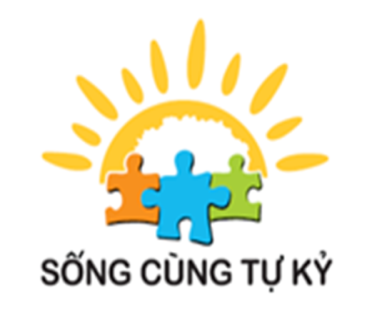 RỐI LOẠN PHỔ TỰ KỶBẢNG TẦM SOÁT M – CHAT
BS Hoàng Vũ Quỳnh Trang (0913169516)
Nhi Khoa Phát triển- Hành vi
Khoa Tâm lý BV Nhi đồng 1
www.songcungtuky.org (38411049)
Phòng Khám Tao Đàn (38207546)
PK Tâm lý Trẻ em - Thanh thiếu niên (0942177721)
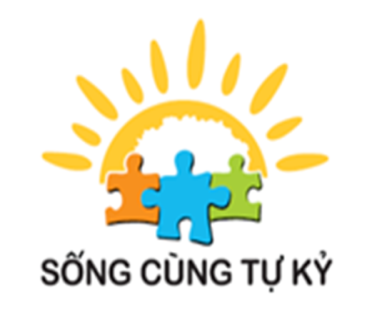 BẢNG TẦM SOÁT DẤU HIỆU RỐI LOẠN TỰ KỶ CHO TRẺ 16 - 48 THÁNG
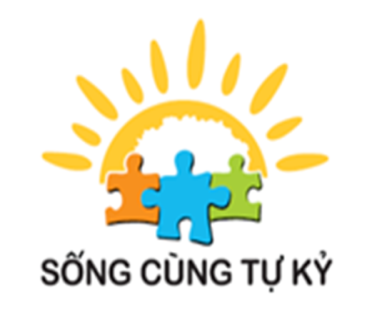 BẢNG TẦM SOÁT DẤU HIỆU RỐI LOẠN TỰ KỶ CHO TRẺ 16 - 48 THÁNG
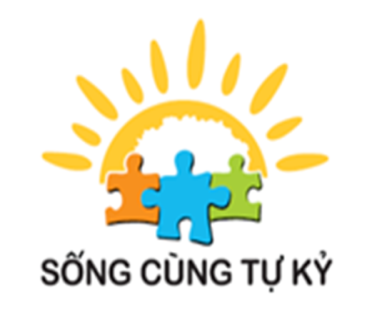 BẢNG TẦM SOÁT DẤU HIỆU RỐI LOẠN TỰ KỶ CHO TRẺ 16 - 48 THÁNG
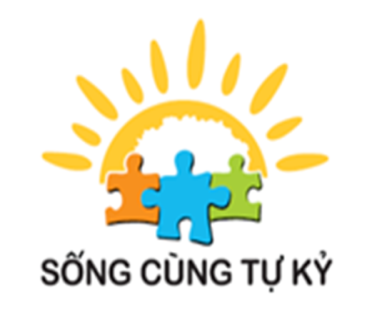 BẢNG TẦM SOÁT DẤU HIỆU RỐI LOẠN TỰ KỶ CHO TRẺ 16 - 48 THÁNG
Đánh dấu nếu Cha Mẹ cho câu trả lời như trên
Trẻ thất bại nếu có tối thiểu 2 dấu hiệu in đậm được đánh dấu hoặc tối thiểu 3 dấu hiệu trong tống số các dấu hiệu.
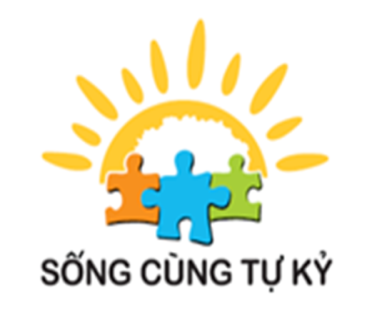 CÁCH TÍNH ĐIỂM
Đánh dấu nếu Cha Mẹ cho câu trả lời vào ô có hoặc không

Trẻ thất bại nếu có tối thiểu 2 dấu hiệu in đậm được đánh dấu hoặc tối thiểu 3 dấu hiệu trong tống số các dấu hiệu.
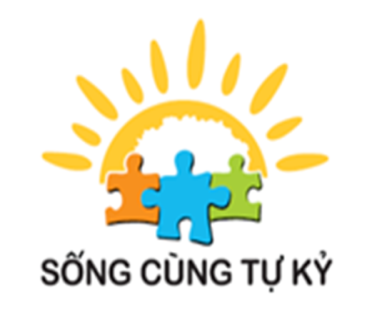 BÁO ĐỘNG ĐỎ
Không cười lớn và vui đùa 
Không bập bẹ và chơi ú òa lúc 9 tháng tuổi
Không chỉ ngón trỏ, vẫy tay, bái bai lúc 12 tháng tuổi
Không nói từ đơn lúc 16 tháng
Không nói từ đôi lúc 24 tháng
Mất bất kỳ ngôn ngữ hay kỹ năng xã hội nào vào tất cả thời điểm
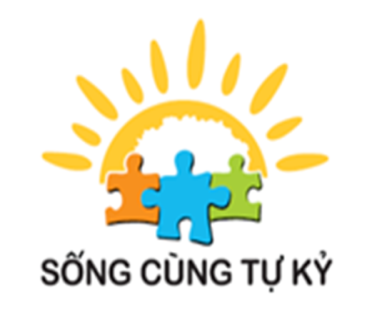 KHI NÀO THỰC HIỆN?
Nghi ngờ tự kỷ qua các dấu hiệu báo động đỏ
Chậm nói, kém tập trung, hạn chế tương tác xã hội và hành vi kỳ lạ.
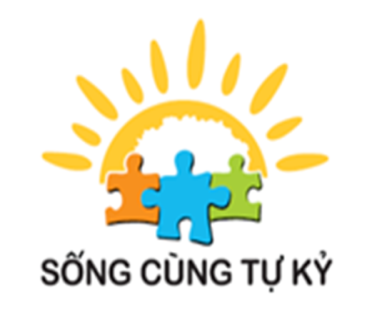 LƯU ĐỒ TẦM SOÁT DẤU HIỆU RỐI LOẠN PHỔ TỰ KỶ M - CHAT
Khi có nghi ngờ trong giai đoạn từ 16 tháng đến 48 tháng
Lập lại MỖI 6 THÁNG hay lúc 24 tháng hay 30 tháng, 36 tháng, 42 tháng và 48 tháng nếu vẫn nghi ngờ.
Sau 3 tuổi, trẻ nghi ngờ rối loạn phổ tự kỷ sẽ được chẩn đoán xác định ở khoa tâm lý bệnh viện.
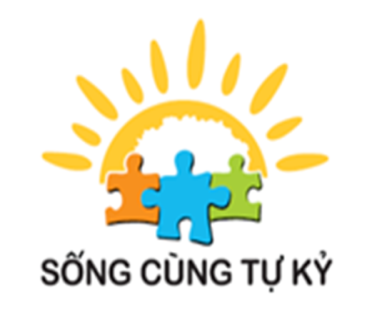 AI LÀ NGƯỜI THỰC HIỆN M - CHAT
Cha/mẹ hay người thân với sự thống nhất ý kiến với nhau trước khi trả lời
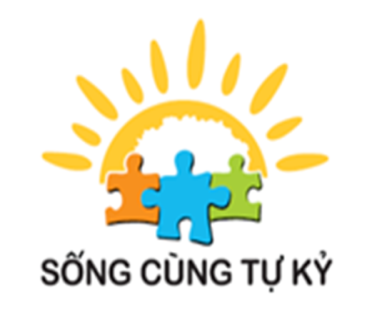 VAI TRÒ CỦA GIÁO VIÊN
Sau khi nhận được trả lời của cha mẹ, giáo viên sẽ kiểm tra lại bằng sự tương tác với trẻ dựa vào bảng câu hỏi trên
Vì cha mẹ thường trả lời chưa chính xác do đánh giá quá cao và quá thấp trẻ
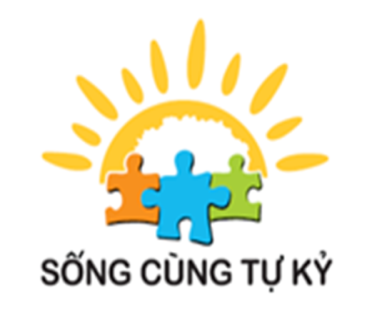 KẾT LUẬN
M CHAT là công cụ tầm soát rất ý nghĩa,  thiết thực và dễ thực hiện trong vai trò phát hiện sớm rối loạn phổ tự kỷ

M CHAT cần được phổ biến rộng rãi cho tất cả giáo viên Mầm non để phát hiện sớm dấu hiệu rối loạn phổ tự kỷ ở trẻ có nguy cơ và trẻ ở 18, 24 và 30 tháng định kỳ.
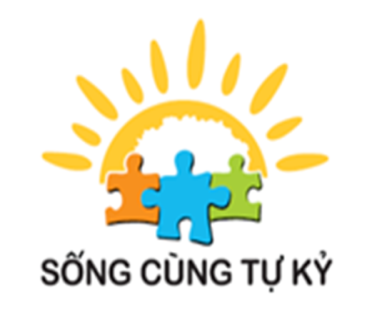 KẾT LUẬN
Sự phối hợp giữa nhà trường và nhân viên y tế sẽ giúp cha mẹ hiểu hơn về ý nghĩa của việc tầm soát sử dụng bảng M CHAT dễ dàng và chính xác.
 
Sự phối hợp giữa nhà trường và giáo viên đem lại khích lệ tích cực cho gia đình để giúp cha mẹ tích cực phối hợp với giáo viên áp dụng bảng tầm soát M CHAT để phát hiện sớm và can thiệp sớm, đem lại hiệu quả can thiệp trong giai đoạn vàng của sự phát triển não của trẻ.